SIT-38 2023Ecosystem Extent Task TeamAgenda item 4.2
Marie-Josée Bourassa, CSA
Gary Geller, NASA Jet Propulsion Laboratory
California Institute of Technology
Sandra Luque, CNES/INRAE
Frascati, Italy  28-30 March
(c) 2023 California Institute of Technology. Government sponsorship acknowledged.
Outline
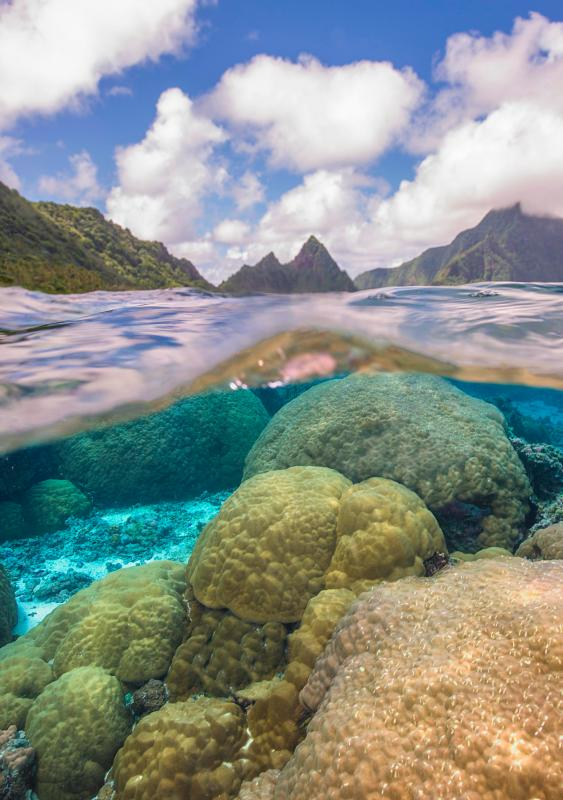 Introduction
White Paper
Demonstrator
Challenges and wrap-up
US National Park Service
Task Team Purpose
(From the Terms of Reference)
To assess the utility for mapping Ecosystem Extent
using current and forthcoming space-based observations
The overall driver for the task team is to increase the engagement CEOS has with Biodiversity: The Task Team is a vehicle for that.
[Speaker Notes: NOTE: The overall driver for the task team is as a vehicle for increasing the engagement CEOS has with Biodiversity]
What is Ecosystem Extent?
“Land cover on steroids”
Geographic distribution of ecosystems
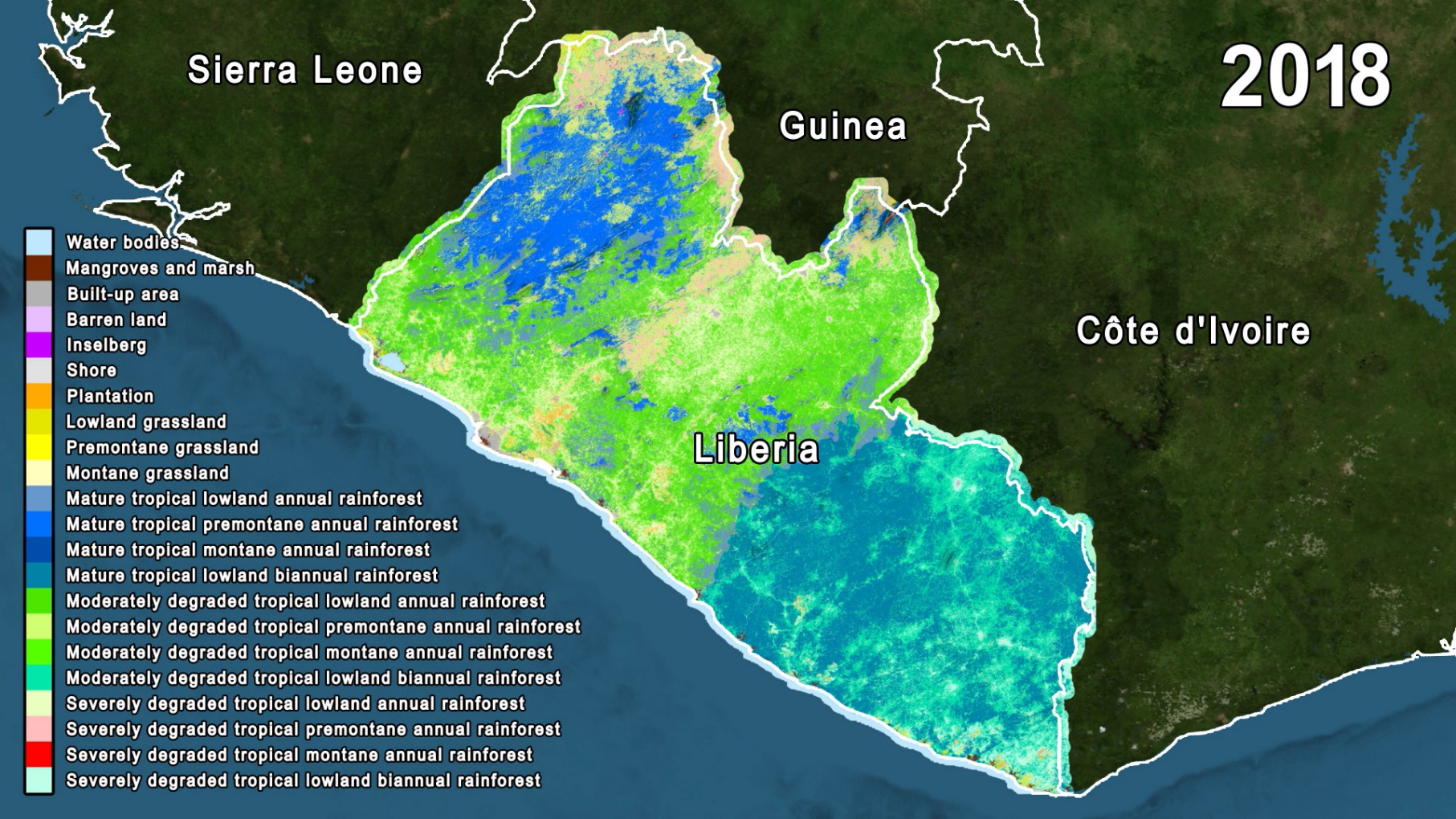 NASA GSFC/ Conservation International
Why Ecosystem Extent?
Highly demanded product         🡺
Many key users
UN CBD
UN SEEA
Governments
Ecosystem loss is the largest driver of biodiversity loss
Primary input: Earth observation
Demanded across applications*
Biodiversity & ecosystems
Ecosystem accounting
Natural resource management
Climate
Health
Water
Agriculture
Planning of all kinds
…
[Speaker Notes: * Because it is needed across so many different communities, GEO is developing a concept for an Ecosystem Atlas]
Task Team Key Deliverables
White paper
Demonstrator
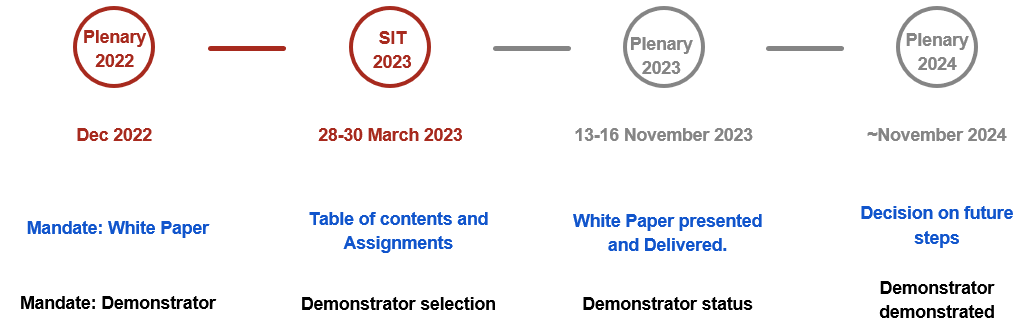 White Paper
White Paper Objective
From the Terms of Reference:

Develop a white paper that will provide an integrated international perspective on how space-based Earth observations can be used to support ecosystem mapping and monitoring with a focus on ecosystem extent.
White Paper: Approach
Length: Less than 25 pages
Audience: Should resonate with…
CEOS community 
Biodiversity community (headline indicators for the Kunming-Montreal Global Biodiversity Framework (CBD GBF )
UN SEEA EA (System of Environmental-Economic Accounting) 
Development approach:
In parallel by section
Voluntary/negotiated assignments with topic/sections leaders
Milestones
Voluntary work / commitment 
First order draft: 30 June
[Speaker Notes: Other milestones still under discussion, tentatively:
Second FOD 31st July
Final FOD mid-September
Final version 23rd October]
White Paper: Key challenges
Understanding ecological systems at a global or regional scale is a complex problem, requiring the integration of a wide variety of different sources, types of data and interdisciplinary expertise
  
Getting a group of experts to cover a number of key ecosystems 
Synthesis: will need good figures and tables 
Voluntary work: resources/people’s availability & commitment
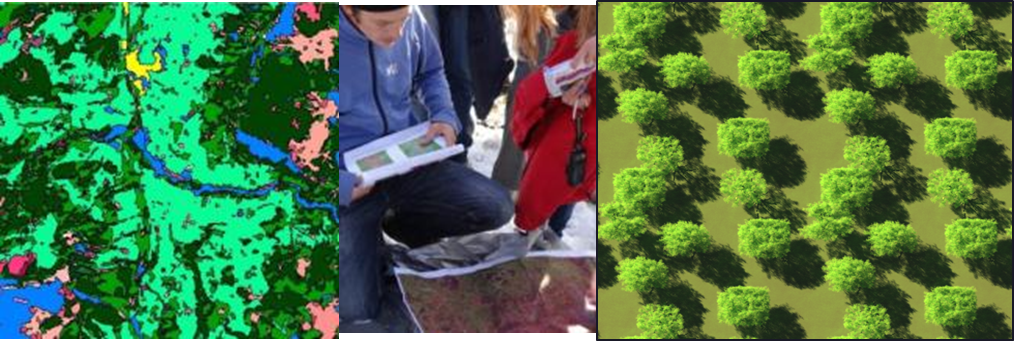 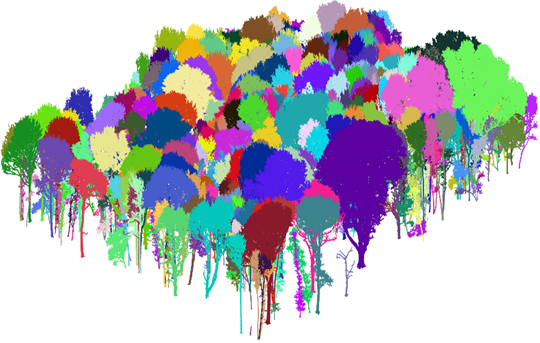 White Paper: overall message
EO is underutilized for biodiversity applications
Ecosystem Extent is a key product needed by a wide range of organizations
Advancing technology and both current and forthcoming missions have the potential to greatly improve existing products
New missions will greatly extend biodiversity capabilities
Operational methods & tools to be linked to policies for improvement of public awareness and cost-effective management of biodiversity
Demonstrator
Demonstrator Objective
Demonstrate the use of EO
for ecosystem extent mapping and monitoring
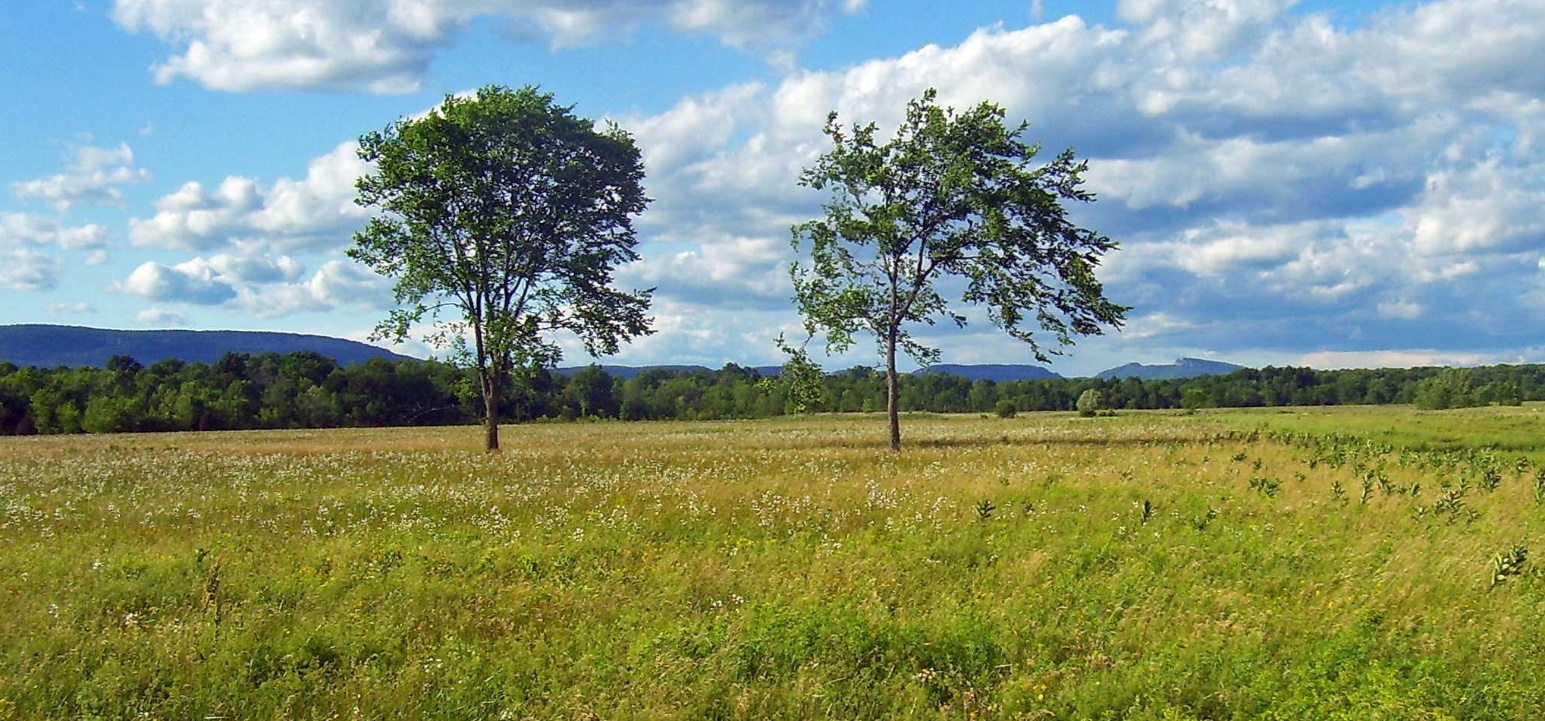 US Fish and Wildlife Service
[Speaker Notes: Paraphrased from the Terms of Reference]
Demonstrator
Delivery during fall 2024
Audience 
CEOS (show what is possible, and its value to agencies)
Biodiversity community (demonstrate that EO is valuable to them)
Development approach
Find and leverage partner initiatives (vs. starting a new one)
CEOS Roles
Facilitating data provision (e.g., radar, hyperspectral)
Sharing expertise (EO, biodiversity, data cube….)
Exploring new ideas and approaches
[Speaker Notes: CEOS Roles: Another one is outreach—each demonstrator is an opportunity to connect with a particular suite of users/potential users]
Demonstrator Status
Three promising initiatives

Canada: Hudson’s Bay Lowlands (Jason Duffe)
Australia: Pilliga Forest (Shaun Levick)
Costa Rica (Sandra Luque)
[Speaker Notes: A possible 4th is under discussion: (Liberia(+)….Conservation International/NASA)]
Hudson’s Bay Lowlands
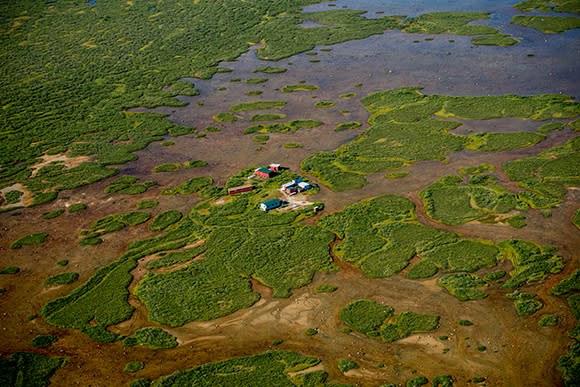 Focus: Map and monitor wetlands
Partner: ECCC
Ongoing, staffed
Transition between boreal forest and arctic tundra
Lots of peat
Drivers include carbon reporting requirements
5 basic classes, 11 detailed classes
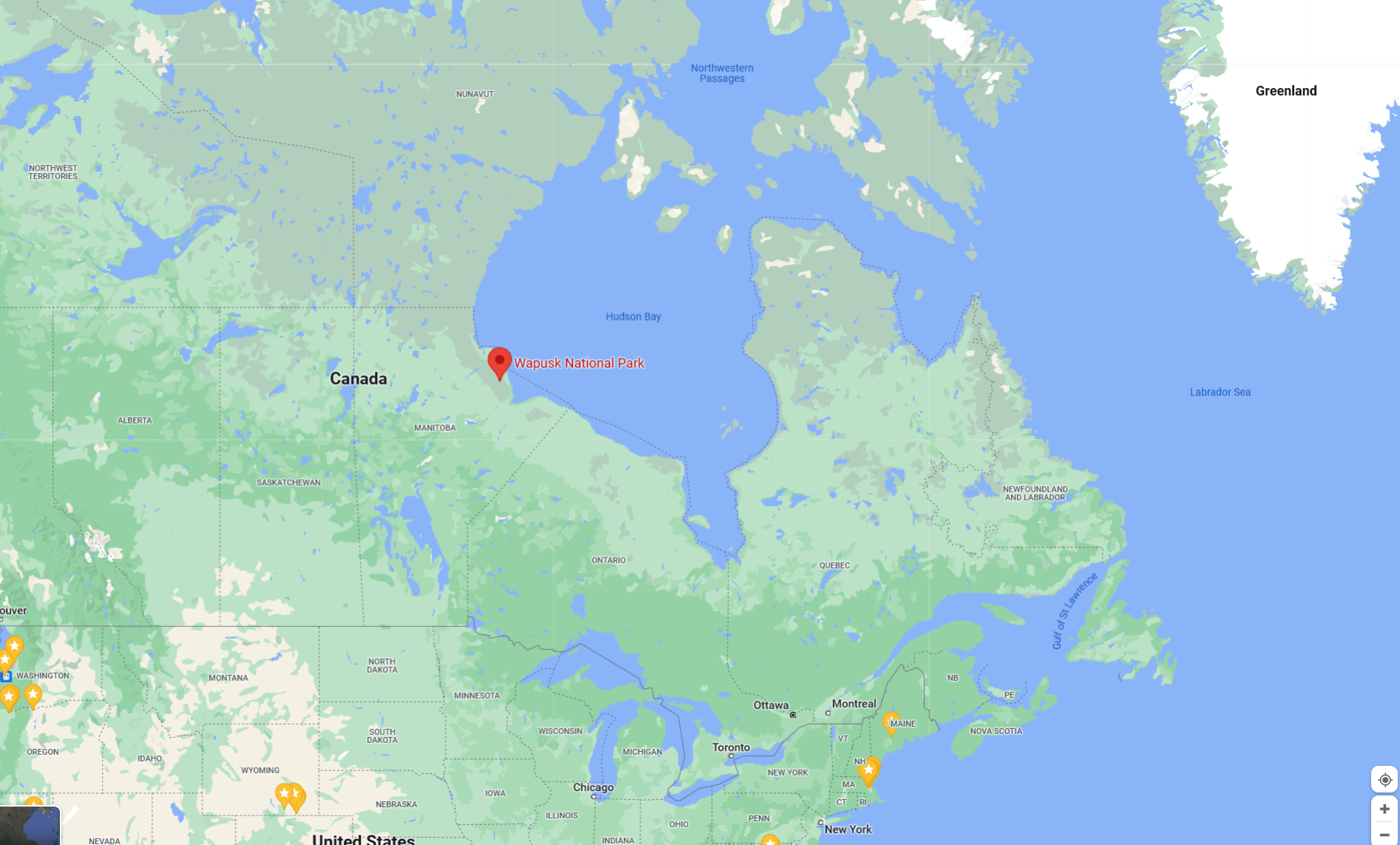 Google Maps
Google Maps
Parks Canada
Pilliga Forest, NSW
Focus: Map & monitor Ecosystem Extent
Partner: CSIRO
Ongoing, staffed
Remnant, protected ecosystem
Drivers include: habitat connectivity; impacts from development
13 ecosystem assemblages



Also: potential 3 yr postdoc position
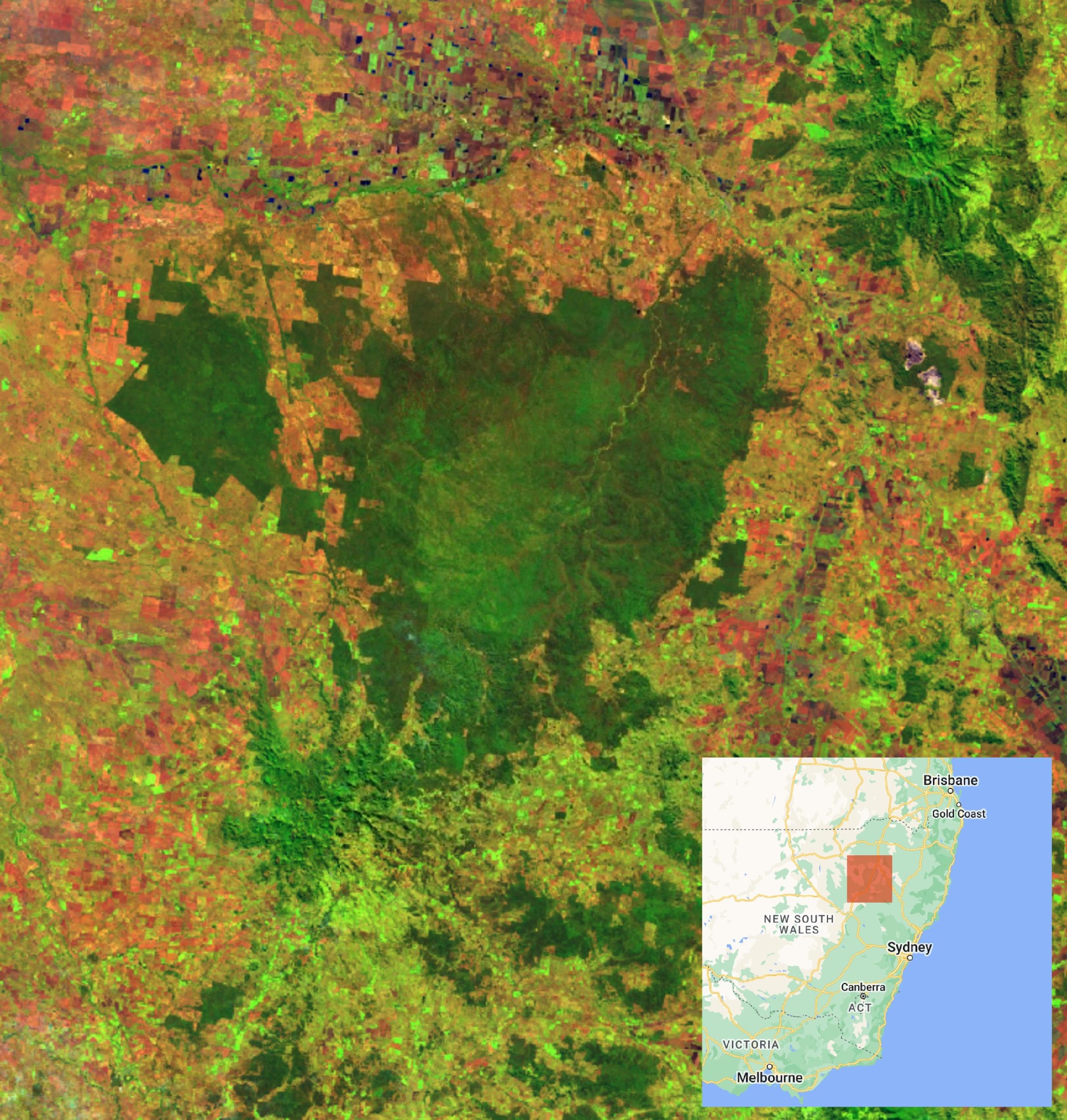 Demonstrator – Costa Rica
Focus on tropical forest ecosystems & transitional forests
Integration Classical ecology & remote sensing: Structure, Composition, Function
Using a diversity of sensors (incl.  Lidar, Sentinel, hyperspectral data…)
Deriving textural indices 
Calculating diversity metrics (i.e. spectral variation)
Partnership INRAe, CNES, INRIA, University of Bologna
Very good existing & local partners
Training data
In situ data
Local expertise 
Milestones
Secure funding (Voluntary expertise + contractual/post doc) 
Prioritization of options
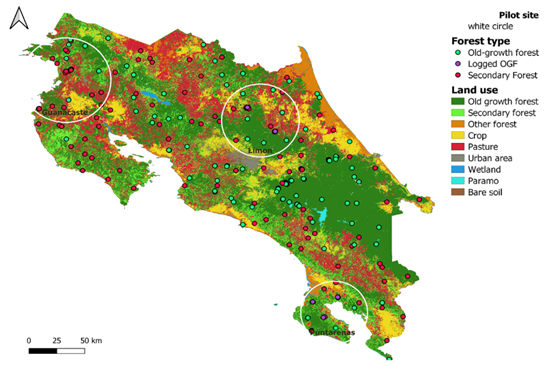 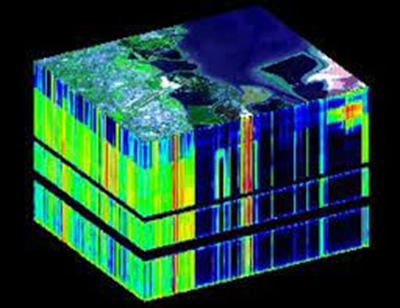 [Speaker Notes: Function is a new and developing field]
Challenges and Wrap up
Challenges
Resources
TT member bandwidth
Many of them are volunteer outside experts
TT expertise
For example: artificial intelligence, perhaps data cube
Schedule

“Scope creep”
Co-leads must match scope to resources
Wrap-up and Next Steps
White Paper
Refine writing assignments
Write, targeting draft by June
Demonstrator(s)
Develop detailed plans forward
Post-doc funding (Australia, Costa Rica)
Data cube 
Clarify role in demonstrators, e.g., data needs, challenges
One more thing…
We need to say goodbye to our co-lead, Marie-Josée…
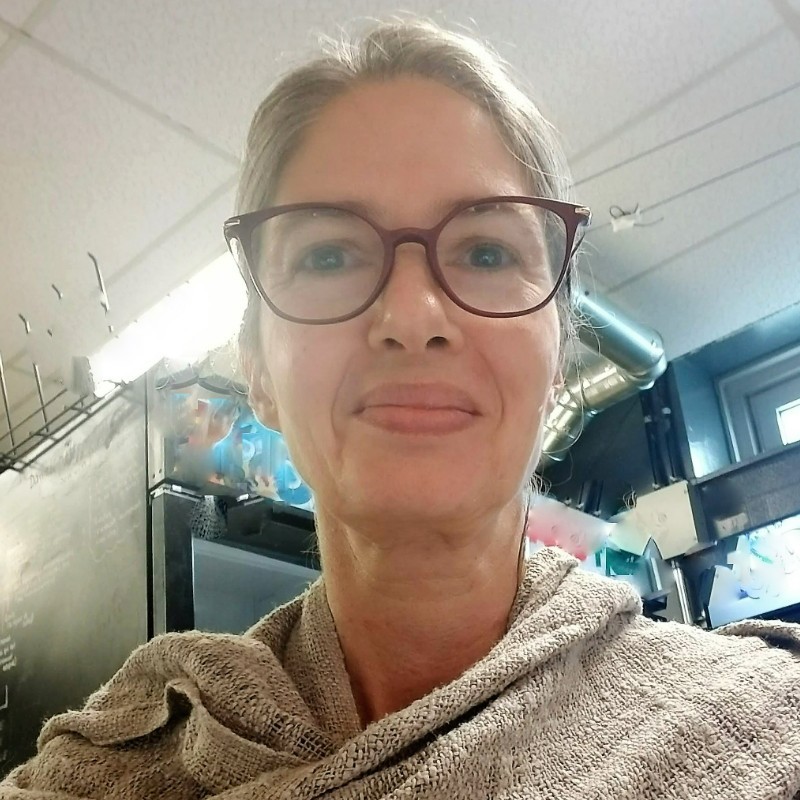 Thank you, Marie-Josée!!
Backup
CBD COP-15 Outcomes
Key outcome for Ecosystem Extent TT
Ecosystem Extent is a “headline indicator” (A.2)

Broader outcomes
Monitoring Framework was endorsed
Remote sensing plays a key role
Ecosystem condition highlighted
Condition impacts extent
Out of scope for current activity, but good follow-on area for CEOS
Side event on GEO BON’s Global Biodiversity Observation System (GBiOS)
White Paper Contents
Introduction
Current situation
Earth Observation role
Instruments overview & innovative technologies
Data needs beyond EO
Considerations and Challenges
Recommendations